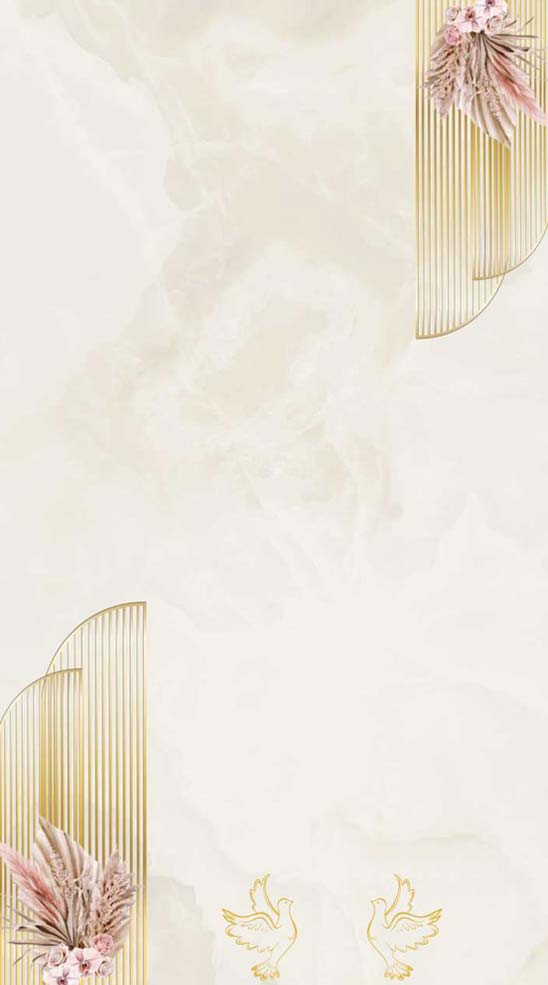 PAI-Pertemuan ke 12
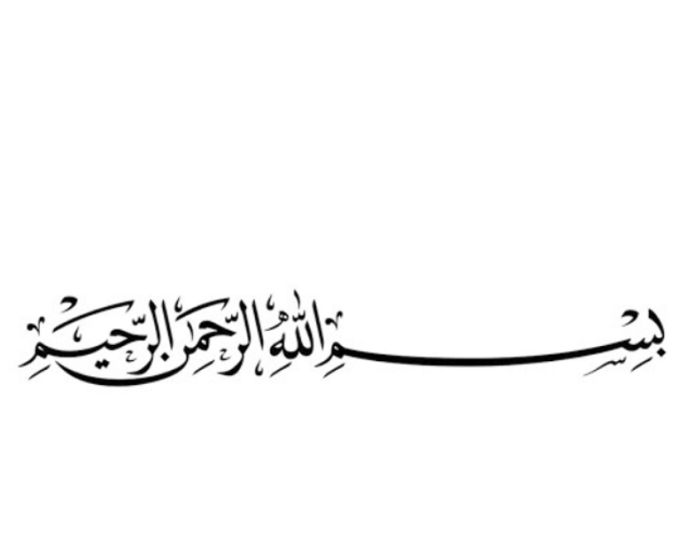 PERNIKAHAN
Pembahasan :
Pengertian Nikah
Tujuan dan Hikmah Pernikahan
Hukum, dan Rukun, serta Macam-macam Nikah
Cara menciptakn Keluarga Sakinah, Mawaddah, Warahmah
Talak, Rujuk, 
Hak Asuh Anak
Istilah-istilah dalam pernikahan
Pendidikan Agama IslamMustofa, S.S.I, M.I.Kom.
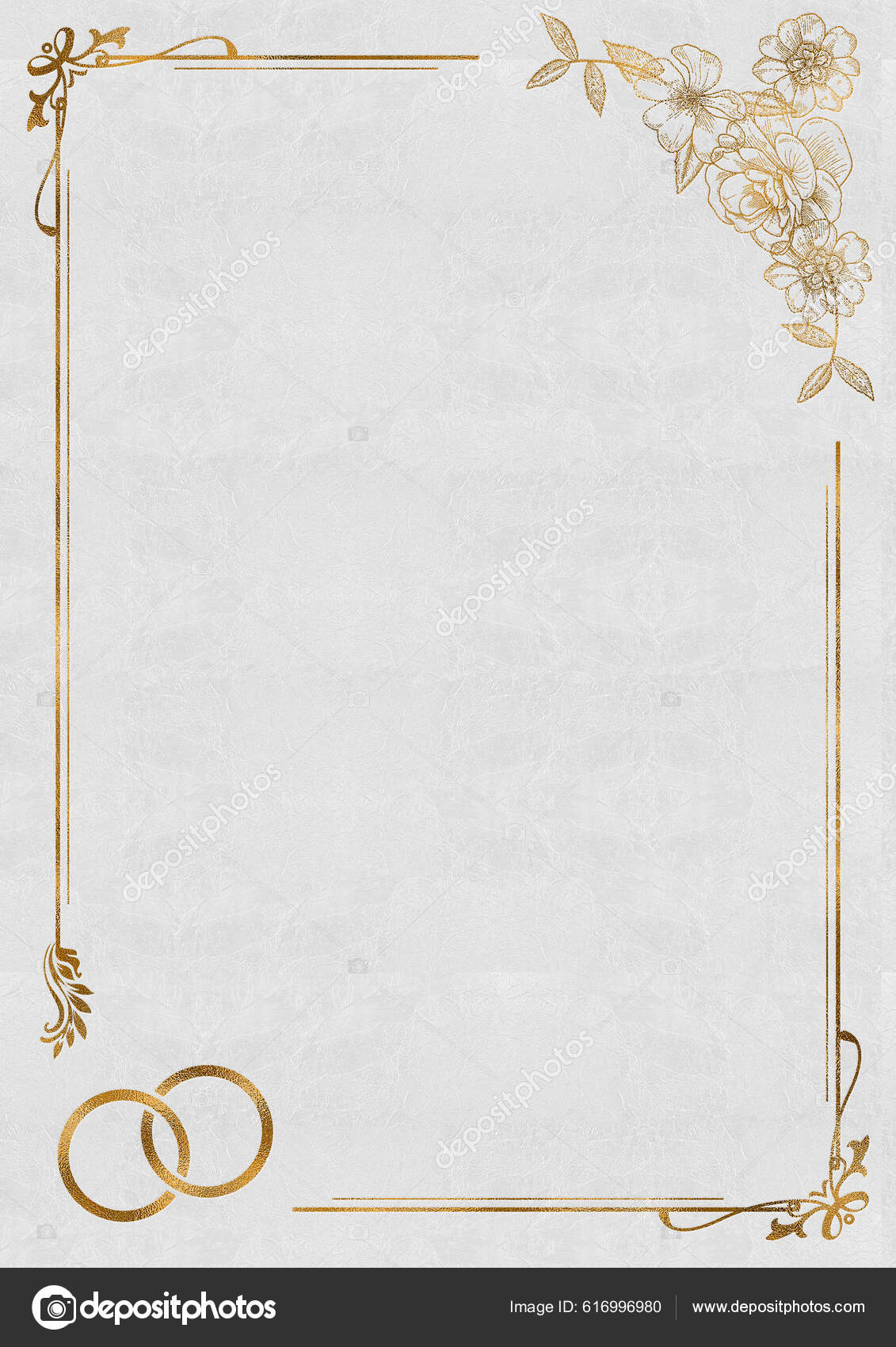 1. Pengertian Nikah

Nikah menurut bahasa berasal dari kata nakaha yankihu nikahan yang berarti kawin. 

Secara istilah nikah berarti ikatan suami istri yang sah yang menimbulkan akibat hukum dan hak serta kewajiban bagi suami isteri. 

Nikah atau perkawinan adalah Sunnatullah pada hamba-hamba-Nya. Dengan perkawinan Allah menghendaki agar mereka mengemudikan bahtera kehidupan. Sunnatullah yang berupa perkawinan ini tidak hanya berlaku dikalangan manusia saja, tapi juga didunia binatang. 

مِنْ كُّلِ شَيْءٍ خَلَقْنَا شَجَيْنِ لَعَلَكُمْ حَرَكَسُن
Allah Ta‟ala berfirman: dan segala sesuatu Kami ciptakan berpasang-pasangan supaya kamu mengingat akan kebersamaan Allah.”
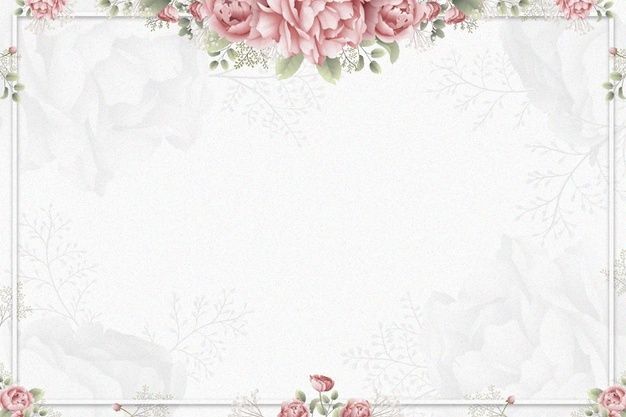 Pernikahan Menurut Para Ahli : 

Menurut pengertian sebagian fuqaha, perkawinan ialah aqad yang mengandung ketentuan hukum kebolehan hubungan kelamin dengan lafadz nikah atau ziwaj atau semakna keduanya.

Sedangkan menurut istilah para ulama berbeda pendapat dalam memberikan pengertian nikah sebagai berikut : 
1. Abu Zahra dalam kitab al-Ahwal al-Syakhsiyah mendefenisikan nikah adalah suatu akad yang menghalalkan hubungan kelamin antara pria dan wanita yang saling mencintai, saling membantu, yang masing-masing mempunyai hak dan kewajiban yang harus dipenuhi.

2. Prof. Dr. Hazairin mendefenisikan bahwa inti dari perkawinan itu adalah hubungan seksual menurut beliau tidak ada, kecuali akad nikah (perkawinan). 

3. T.M. Hasbi Ash Shiddiqy berpendapat bahwa pernikahan adalah melaksanakan akad yang dijalin dengan pengakuan kedua belah pihak antara laki-laki dan perempuan atas kerelaan kedua belah pihak yang berdasarkan sifat yang ditentukan syara‟ untuk menghalalkan hidup berumah tangga dan menjadikan seseorang cenderung kepada yang lain.
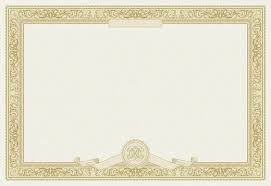 4. Golongan Hanafiyyah mengartikan nikah dengan akad yang untuk memiliki kemanfaatan atas sesuatu yang menyenangkan yang dilakukan dengan sengaja, berarti seseorang dapat menguasai perempuan dengan seluruh anggota badanya untuk mendapatkan kepuasan dan kesenangan. sesuatu yang berarti mut‟ah atau untuk mencapai kepuasan dengan tidak diwajibkan adanya harga 

5. Golongan Syafi‟yyah mengartikan dengan akad yang mengandung pemilikan untuk melakukan persetubuhan yang diungkapkan dengan katakata ankaha atau tazwij atau dengan kata-kata lain yang disamakan dengan keduanya. Imam syafi‟i mengartikan dengan akad yang diucapkan antara wali pihak perempuan dan kabul dari pihak laki-laki. 

6. Menurut UU. No. 1 1974 (pasal 1) perkawinan adalah ikatan lahir batin antara seorang laki-laki dan seorang perempuan sebagai suami istri dengan tujuan membentuk keluarga (rumah tangga yang bahagia dan kekal berdasarkan Ketuhanan Yang Maha Esa.)
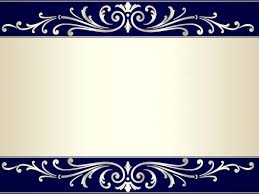 Kesimpulan :
Dari beberapa pengertian nikah di atas, maka dapat ditarik kesimpulan bahwa pernikahan adalah suatu akad antara laki-laki dan perempuan atas dasar kerelaan dan kesukaan kedua belah pihak yang dilakukan oleh pihak lain (wali) menurut sifat dan syarat yang telah ditentukan syara‟ untuk menghalalkan hubungan kelamin antara keduanya sehingga satu sama lain saling membutuhkan dan memenuhi dalam kehidupan rumah tangga.
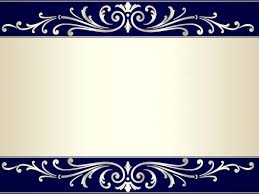 2. Tujuan dan Hikmah Pernikahan

   a. Tujuan Pernikahan       1. Menunjukkan tanda-tanda kebesaran Allah SWT.	2. Menjaga iffah (kehormatan diri).	3. Memperoleh keturunan yang sah yang akan melangsungkan keturunan 	 	    serta memperkembangkan suku-suku bangsa.	4. Memenuhi naluri tuntunan hidup manusia.	5. Memelihara manusia dari kejahatan dan kerusakan.	6. Membentuk keluarga Sakinah, Mawaddah, Warahmah 
	7. Mengatur rumah tangga menjadi basis pertama dari masyarakat yang besar 	    di atas cinta dan kasih sayang.
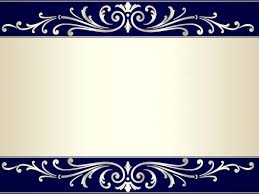 B.  Hikmah Pernikahan    	1. Menyambung silaturahmi.	2. Mengendalikan nafsu syahwat liar.	3. Menghindarkan diri dari perzinaan	4. Estafet amal manusia.	5. Keindahan kehidupan.	6. Memperbanyak keturunan.	7. Laki-laki dan perempuan dua sekutu yang berfungsi     
    	    memakmurkan dunia.
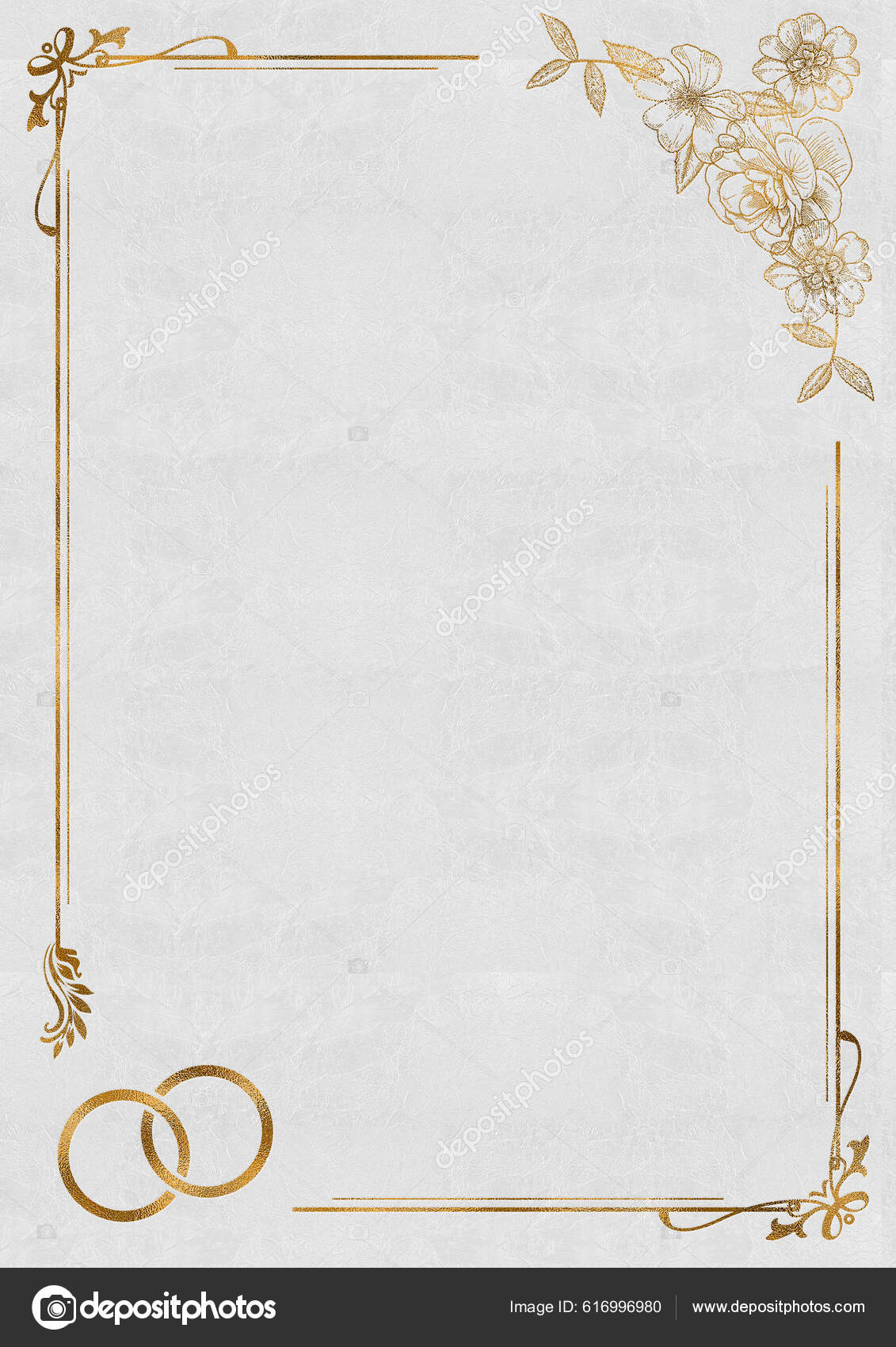 3. Hukum, dan Rukun, serta Macam-macam Nikah
A. HukumHukum pernikahan sebagai berikut:
a. Wajib. Bagi orang yang mampu untuk menikah dan nafsunya telah 
                mendesak, serta takut terjerumus kelembah perzinaan.
b. Haram. Apabila motivasi menikah karena ada niatan jahat, seperti: 
                  menyakiti istri, keluarganya, serta niatan jahat yg lain. 
c. Sunnah. Bagi orang yang sudah mampu, tetapi masih sangup 
                   mengendalikan nafsunya dari perbuatan haram. Maka, 
                   menikah lebih baik dari pada membujang.
d. Mubah. Bagi orang yang tidak ada halangan untuk menikah dan 
                   dorongan untuk menikah belum membahayakan dirinya.
e. Makruh. Bagi orang yang lemah syahwat dan tidak mampu memberi 
                    nafkah.
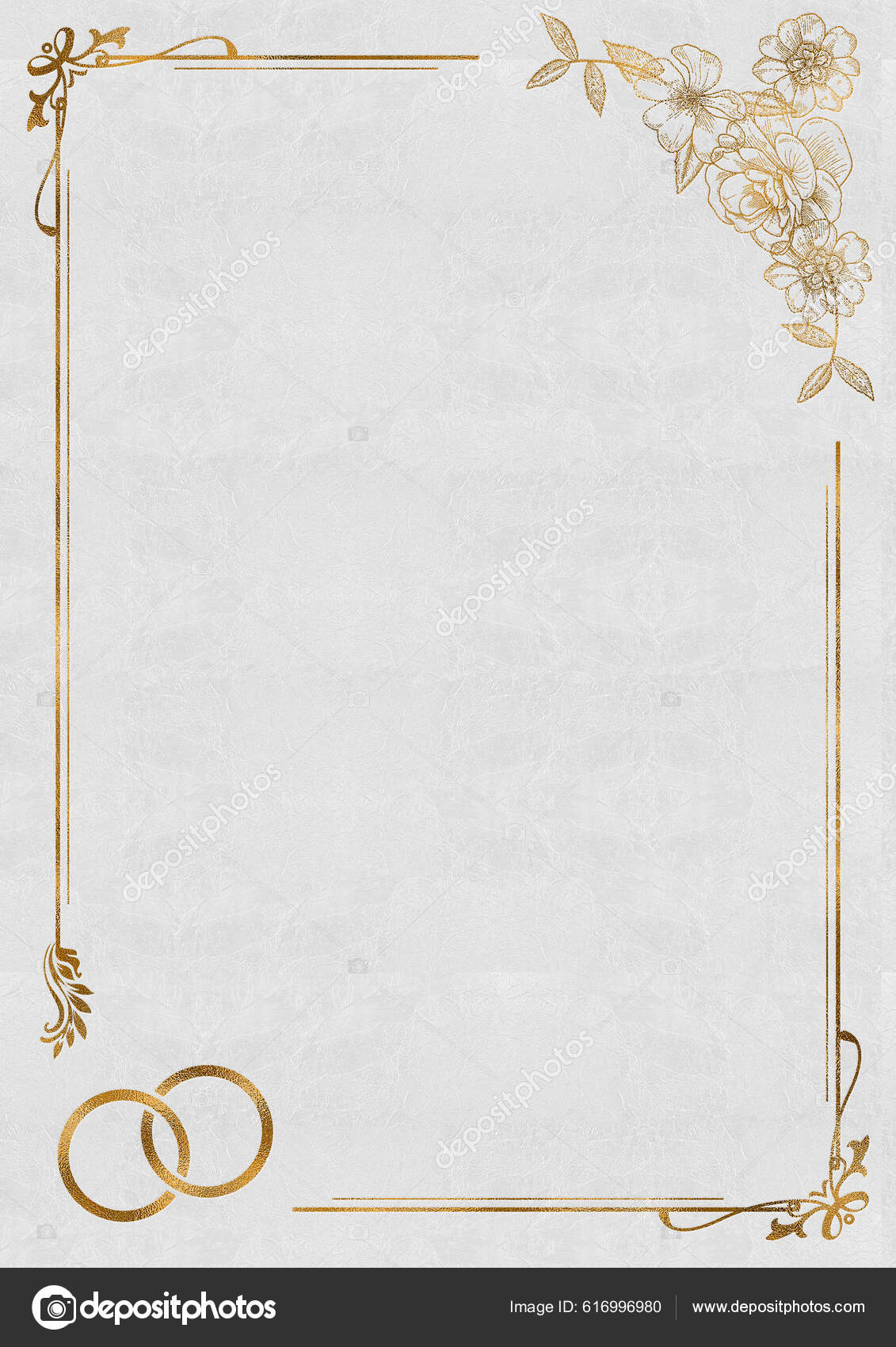 B. Syarat sahnya nikah 
Diantara syarat sahnya nikah antara lain :
Islam
Bukan Laki-laki Mahrom bagi Calon Istri
Wali Akad Nikah (Wali Mujbir, Wali Nasab, Wali Hakim)
Tidak sedang melaksanakan Ibadah Haji
Bukan paksaan
C. Rukun Nikah
Diantara lima rukum dalam pernikahan antara lain :
Mempelai pria. 
Mempelai Wanita
Wali (Wali Mujbir, Wali Nasab, Wali Hakim)
4.   Dua orang saksi
5.   Shighat ijab dan qabu
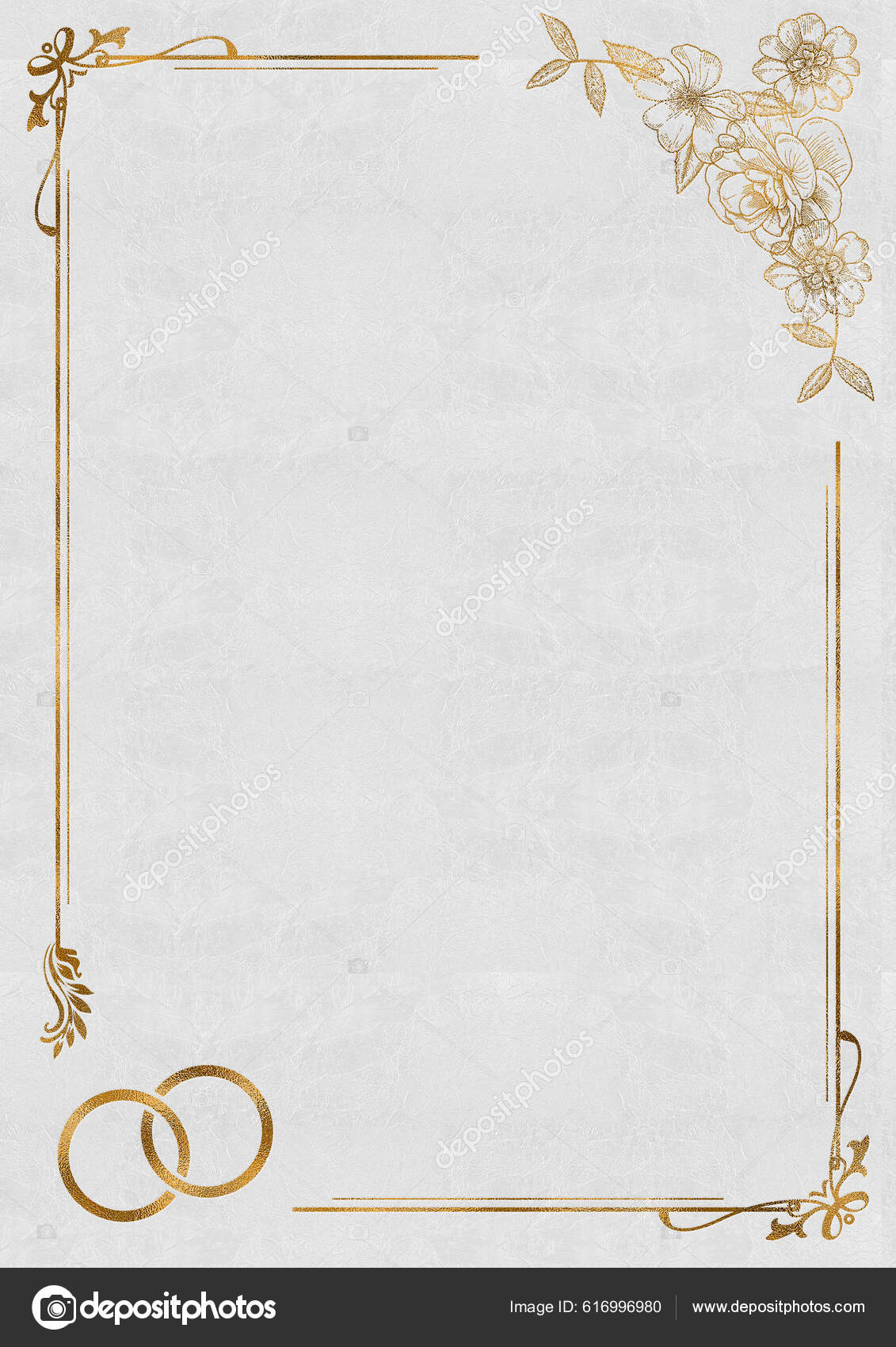 D. Bentuk pernikah zaman jahiliyah 
Diantara bentuk-bentuk nikah antara lain :
pernikahan al-wilâdah, diperbolehkan
Pernikahan al-istibdhâ‘, (menginginkan keturunan luhur, mulia)
Pernikahan al-rahth, (satu wanita dikawinin ramai2)
Pernikahan al-râyah (wanita sundal dengan memasang Bendera agar laki2 datang).
Bentuk pernikah yang terlarang 
Diantara bentuk-bentuk nikah terlarang antara lain :
pernikahan Shigar, (barter tanpa mahar)
Pernikahan Muallal, (sudah talak 3)
Pernikahan Muth’ah,
Pernikahan Atas nama orang lain
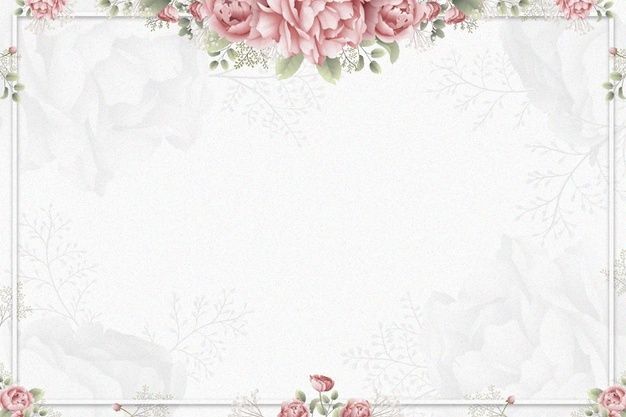 Dalil Al-Quran Terkait Pernikahan

1. Dalil Pernikahan di QS. An Nisaa (4):3
QS. Ar. Ruum (30):21
2. Dalil Menikah di QS. Adz Dzariyaat (51):49
3. Ayat Al Quran tentang Pernikahan di QS. Yaa Siin (36):364. Ayat Al Quran tentang Menikah di QS. An Nahl (16): 725. QS. An Nisaa (4):1-3
6. Surat An Nuur (24):267. Surah An Nuur (24):328. Surat Al Hujuraat (49):13
9. QS. Fathir (35):1110. QS. Asy Syuro (42):11Dalil Al-Quran Terkait Talak dan Rujuk
Dalil Pernikahan di QS. Al-Baqarah (2):228 – 237
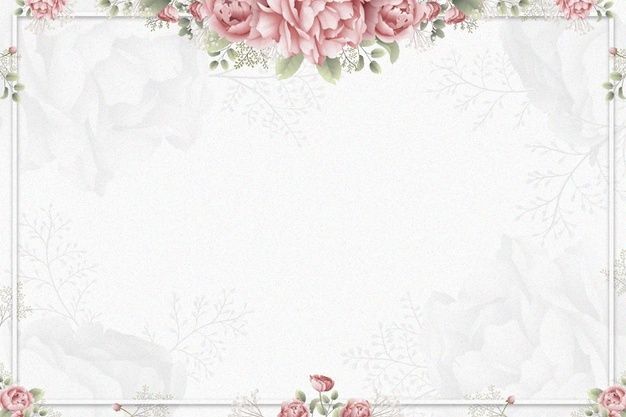 Hadits tentang Pernikahan :
Hadits dari Jabir : Wanita itu dinikahi karena empat hal, karena hartanya, karena keturunannya, karena kecantikannya dan karena agamanya. Maka pilihlah karena agamanya, niscaya kamu akan beruntung. (HR. Muslim dan Tirmidzi)
Hadits dari Aisyah : Nikahilah olehmu kaum Wanita, maka sesungguhnya mereka akan mendatangkan harta (Rizki) bagi kamu. (HR. Hakim dan Abu Dawud)
Hadits dari Amr Ibnu As : Dunia itu harta benda, dan sebaik-baik harta benda dunia adalah perempuan shalihah (HR. Muslim).
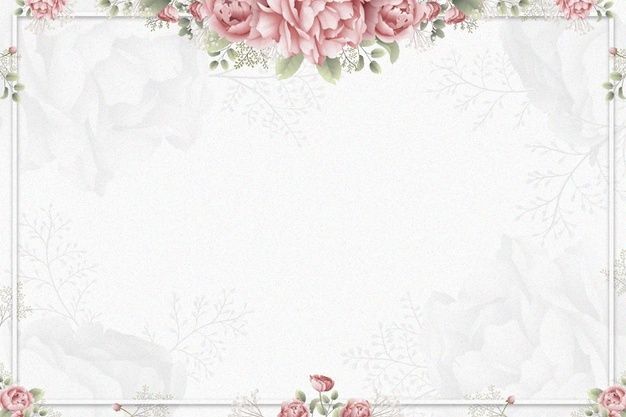 Undang-undang No. 22 Tahun 1946 Tentang Pencatatan Perkawinan, Talak, dan Rujuk.
Undang-undang No. 1/1974 dan PP. No. 9/1975. Perkawinan
Hukum Nikah Siri
Nikah Siri adalah, pernikahan yang dilakukan oleh sepasang kekasih tanpa ada pemberitahuan (dicatatkan) di Kantor Urusan Agama (KUA), tetapi pernikahan ini sudah memenuhi unsur-unsur pernikahan dalam Islam, yang meliputi dua mempelai, dua orang saksi, wali, ijab-kabul dan juga mas kawin. 

Nikah Siri ini hukumnya sah menurut agama, tetapi tidak sah menurut hukum positif (hukum negara) dengan mengabaikan sebagian atau beberapa aturan hukum positif yang berlaku, sebagaimana yang telah dijelaskan dalam Undang-Undang Perkawinan No. 1 Tahun 1974 tentang Perkawinan, Pasal 2 bahwa setiap perkawinan dicatatkan secara resmi pada Kantor Urusan Agama (KUA). Sedangkan instansi yang dapat melaksanakan perkawinan adalah Kantor Urusan Agama (KUA) bagi yang beragama Islam dan Kantor Catatan Sipil (KCS) bagi yang beragama Non Islam.
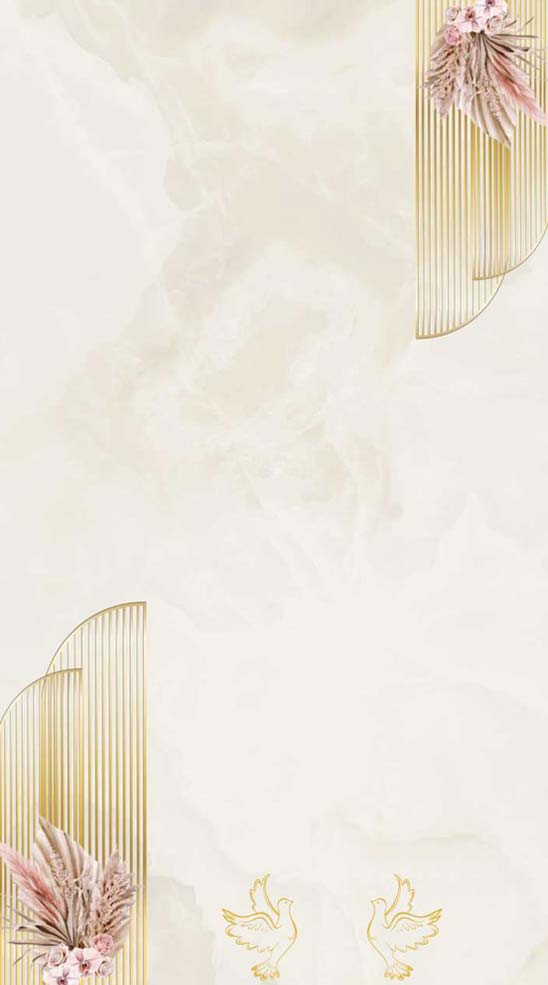 4. Cara menciptakan Keluarga Sakinah, Mawaddah, Warahmah (SAMARA)

Sakinah artinya tenang atau tenteram, 
Mawadah artinya cinta kasih, 
Warahmah artinya rahmat/Kasih sayang

Cara untuk menciptakan keluarga yang sakinah, mawdah, warahmah Firman Allah SWT (QS. Ar-Rum : 21 dan Al-Baqarah: 187) yaitu : 
Saling memaafkan
Saling menghormati
Saling melengkapi
Saling mengasihi
Saling bermusyawarah/berkomunikasi
وَمِنْ اٰيٰتِهٖٓ اَنْ خَلَقَ لَكُمْ مِّنْ اَنْفُسِكُمْ اَزْوَاجًا لِّتَسْكُنُوْٓا اِلَيْهَا وَجَعَلَ بَيْنَكُمْ مَّوَدَّةً وَّرَحْمَةًۗ اِنَّ فِيْ ذٰلِكَ لَاٰيٰتٍ لِّقَوْمٍ يَّتَفَكَّرُوْنَ  

Di antara tanda-tanda (kebesaran)-Nya ialah bahwa Dia menciptakan pasangan-pasangan untukmu dari (jenis) dirimu sendiri agar kamu merasa tenteram kepadanya. Dia menjadikan di antaramu rasa cinta dan kasih sayang. Sesungguhnya pada yang demikian itu benar-benar terdapat tanda-tanda (kebesaran Allah) bagi kaum yang berpikir. (QS. Ar-Rum · Ayat 21).
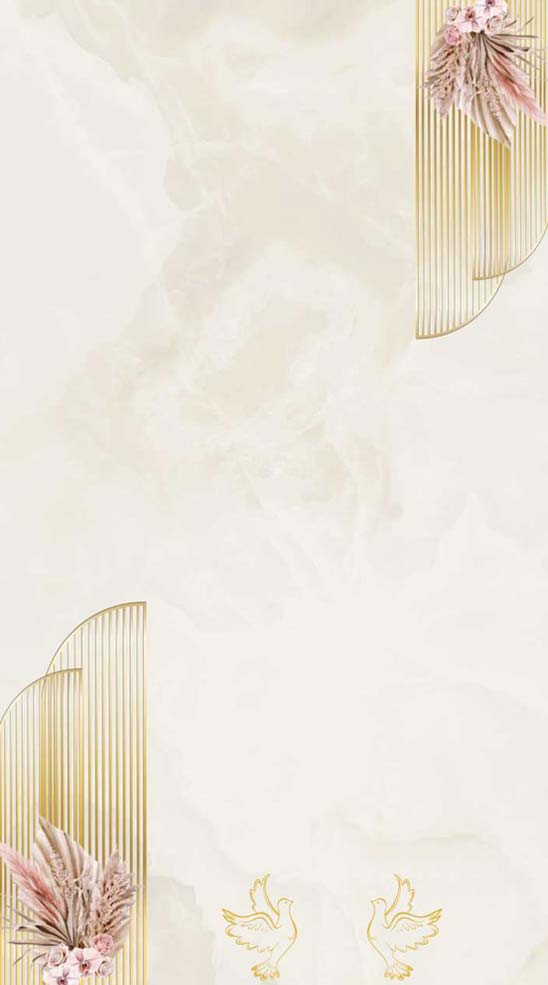 اُحِلَّ لَكُمْ لَيْلَةَ الصِّيَامِ الرَّفَثُ اِلٰى نِسَاۤىِٕكُمْۗ هُنَّ لِبَاسٌ لَّكُمْ وَاَنْتُمْ لِبَاسٌ لَّهُنَّۗ عَلِمَ اللّٰهُ اَنَّكُمْ كُنْتُمْ تَخْتَانُوْنَ اَنْفُسَكُمْ فَتَابَ عَلَيْكُمْ وَعَفَا عَنْكُمْۚ فَالْـٰٔنَ بَاشِرُوْهُنَّ وَابْتَغُوْا مَا كَتَبَ اللّٰهُ لَكُمْۗ وَكُلُوْا وَاشْرَبُوْا حَتّٰى يَتَبَيَّنَ لَكُمُ الْخَيْطُ الْاَبْيَضُ مِنَ الْخَيْطِ الْاَسْوَدِ مِنَ الْفَجْرِۖ ثُمَّ اَتِمُّوا الصِّيَامَ اِلَى الَّيْلِۚ وَلَا تُبَاشِرُوْهُنَّ وَاَنْتُمْ عٰكِفُوْنَۙ فِى الْمَسٰجِدِۗ تِلْكَ حُدُوْدُ اللّٰهِ فَلَا تَقْرَبُوْهَاۗ كَذٰلِكَ يُبَيِّنُ اللّٰهُ اٰيٰتِهٖ لِلنَّاسِ لَعَلَّهُمْ يَتَّقُوْنَ 

Dihalalkan bagimu pada malam puasa bercampur dengan istrimu. Mereka adalah pakaian bagimu dan kamu adalah pakaian bagi mereka. Allah mengetahui bahwa kamu tidak dapat menahan dirimu sendiri, tetapi Dia menerima tobatmu dan memaafkanmu. Maka, sekarang campurilah mereka dan carilah apa yang telah ditetapkan Allah bagimu. Makan dan minumlah hingga jelas bagimu (perbedaan) antara benang putih dan benang hitam, yaitu fajar. Kemudian, sempurnakanlah puasa sampai (datang) malam. Akan tetapi, jangan campuri mereka ketika kamu (dalam keadaan) beriktikaf di masjid. Itulah batas-batas (ketentuan) Allah. Maka, janganlah kamu mendekatinya. Demikianlah Allah menerangkan ayat-ayat-Nya kepada manusia agar mereka bertakwa. (QS. Al-Baqarah · Ayat 187).
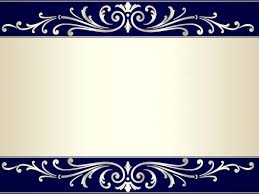 5. Talak dan Rujuk
Talak 
secara bahasa ialah memutuskan ikatan. Diambil dari kata itlaq yang artinya adalah melepaskan dan meninggalkan.

Menurut istilah syara’, talak yaitu “melepaskan tali perkawinan dan mengakhiri hubungan suami isteri.”
(al-Baqarah: 229)

Hukum Talak Mengenai hukum talak, terdapat perbedaan pendapat dikalangan ahli fiqh. Dari kalangan Ulama’ Hanafiyah berpendapat bahwa talak itu terlarang kecuali bila diperlukan. 

Sedang menurut madzhab Syafi’i membedakan hukum talak menjadi empat yaitu: 
Wajib yaitu seperti talaknya orang yang tidak bisa bersetubuh. 
Haram yaitu menjatuhkan talak sewaktu isteri dalam keadaan haid. 
Sunnah yaitu seperti talaknya orang yang tidak bisa melaksanakan kewajibannya sebagai suami karena tidak ada keinginan sama sekali kepada isterinya. 
Makruh seperti terpeliharannya semua peristiwa tersebut di atas
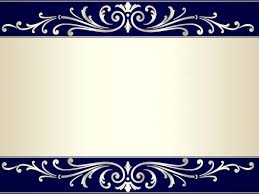 Macam-macam Talak

1. Talak Raj’i 
Talak raj’i yaitu talak dimana suami mempunyai hak merujuk kembali isterinya setelah talak itu dijatuhkan dengan lafaz-lafaz tertentu dan isteri benar-benar sedah digauli

2. Talak Ba’in Sughra
Talak ba’in yaitu talak yang ketiga kalinya, dan talak yang jatuh sebelum suami isteri berhubungan serta talak yang dijatuhkan isteri kepada suaminya.
Firman Allah dalam surat al-Baqarah ayat 229

3. Talak ba’in kubra
ialah talak yang ketiga dari talak-talak yang dijatuhkan oleh suami. Dalam talak ba’in kubra ini mengakibatkan si suami tidak boleh merujuk atau mengawini kembali isterinya baik dalam masa iddah maupun sesudah masa iddah habis. 
Firman Allah dalam surat al-Baqarah ayat 230
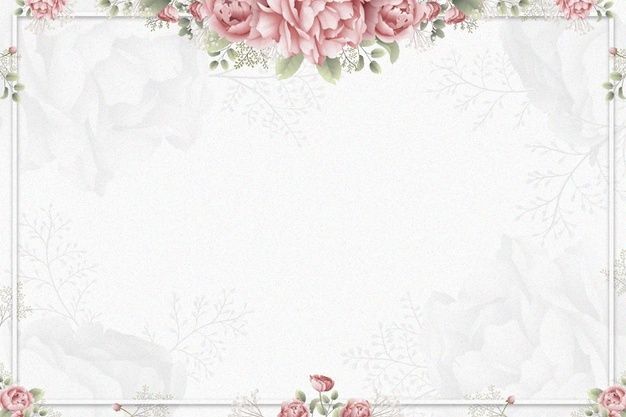 B. RUJUK 
Rujuk dalam bahasa Arab berarti kembali artinya hidup sebagai suami isteri antara laki-laki dan wanita yang melakukan perceraian dengan jalan talak raj’i selama dalam masa iddah tanpa pernikahan baru.

Rujuk adalah kembalinya seorang isteri yang ditalak raj’i selama dalam masa iddah kepada perlindungan suami dengan cara-cara tertentu tanpa ada akad yang baru.

Firman Allah dalam surat al-Baqarah ayat 228
Dan para istri yang diceraikan (wajib) menahan diri mereka (menunggu) tiga kali quru'. Tidak boleh bagi mereka menyembunyikan apa yang diciptakan Allah dalam rahim mereka, jika mereka beriman kepada Allah dan hari akhir. Dan para suami mereka lebih berhak kembali kepada mereka dalam (masa) itu, jika mereka menghendaki perbaikan. Dan mereka (para perempuan) mempunyai hak seimbang dengan kewajibannya menurut cara yang patut. Tetapi para suami mempunyai kelebihan di atas mereka. Allah Mahaperkasa, Mahabijaksana.
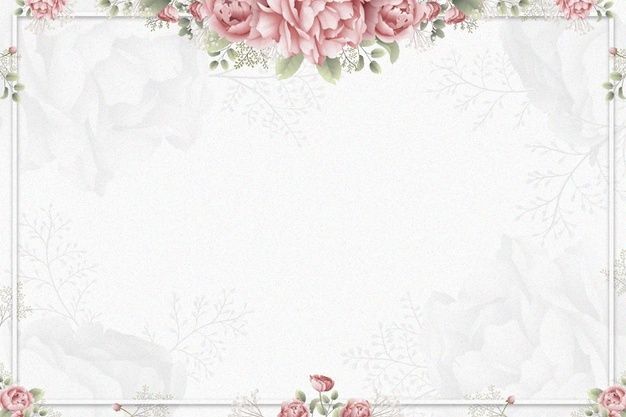 6. Hak Asuh Anak

Islam telah membuat aturan mengenai hadlânah, yaitu hak mengasuh dan merawat anak yang belum dapat mengurus dirinya sendiri sampai mencapai usia tamyîz. Hak asuh anak ini jatuh kepada ibu sampai anak mencapai usia tamyîz. Di usia tamyîz ini anak dapat memilih untuk ikut ibu atau ayahnya.   

  إن الأم أحق بالحضانة من الأب، للأسباب التالية: لوفور شفقتها، وصبرها على أعباء الرعاية والتربية. لأنها ألين بحضانة الأطفال، ورعايتهم، وأقدر على بذل ما يحتاجون إليه من العاطفة والحنو

“Sungguh ibu lebih berhak atas pengasuhan daripada ayah karena beberapa alasan berikut: 1. kasih sayangnya lebih luas serta kesabarannya lebih besar dalam menanggung beban pengurusan dan pendidikan; 2. ibu lebih lembut dalam mengasuh dan menjaga anak-anak, dan lebih mampu mencurahkan perasaan dan kasih sayang yang mereka butuhkan.” (Musthafa al-Khin dkk., al-Fiqh al-Manhaji, jilid IV, halaman 191).
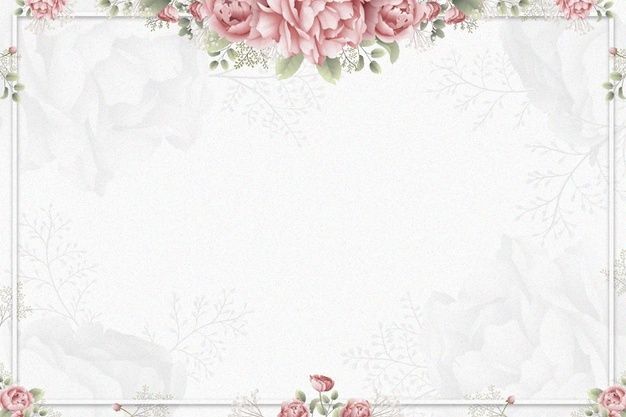 Syarat Hak Asuh Anak dalam Islam

Syaikh Ibnu Qasim al-Ghazi menjelaskan 7 syarat hak asuh anak dalam hukum Islam sebagai berikut: 
Berakal sehat. Karenanya bagi perempuan yang gila tidak boleh mengasuh anak, baik gilanya terus-menerus maupun terkadang saja. Namun jika gilanya hanya sedikit, semisal sehari dalam setahun, maka hak pengasuhan tidak batal. 
Merdeka. Karenanya dalam konteks dahulu ketika masih berlaku perbudakan manusia, budak wanita tidak mempunyai hak asuh anak. 
Muslimah. Karenanya anak seorang muslim tidak boleh diasuh oleh wanita nonmuslim.   Baca: Mendidik Anak Secara Islami 
Punya sifat ‘iffah atau bisa menjaga kehormatan dirinya 
Dapat dipercaya. Karenanya anak tidak boleh diasuh oleh wanita fasik. 
Mempunyai tempat tinggal yang tetap.  
Belum menikah lagi dengan lelaki yang tidak mempunyai hubungan mahram dengan anak.
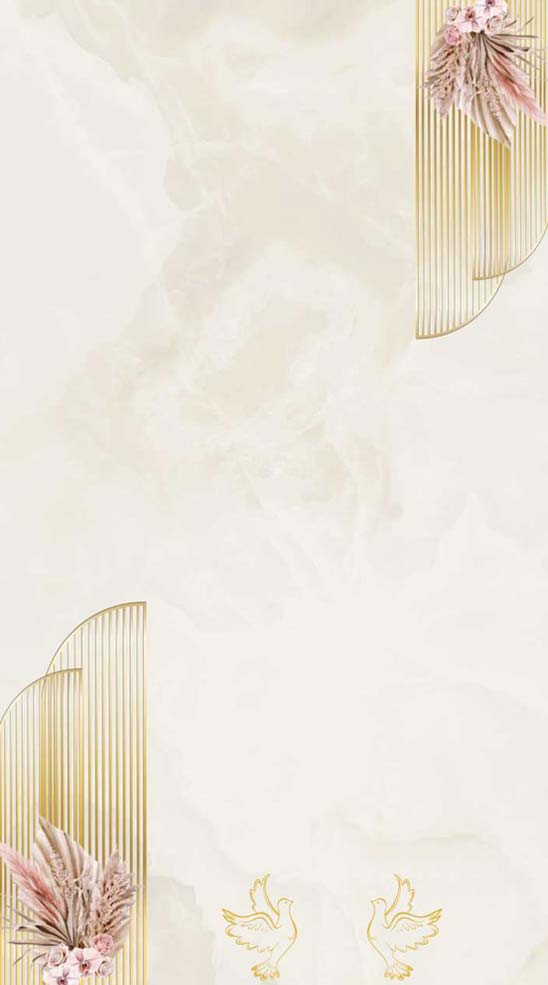 بَارَكَ اللهُ لَكَ وَبَارَكَ عَلَيْكَ وَجَمَعَ بَيْنَكُمَا فِيْ خَيْرٍ 

Artinya: “Semoga Allah memberkahimu dalam suka dan duka dan semoga Allah mengumpulkan kalian berdua di dalam kebaikan.”
الْحَمْدُ لِلَّهِ رَبِّ الْعَالَمِينَ    

Artinya, “Segala puji bagi Allah, Tuhan semesta alam.”
Selesai...
7. Istilah dalam Pernikahan
'Afifah adalah perempuan yang terhindar dari perzinahan.
Adil adalah orang tidak melakukan dosa besar atau pernah melakukan dosa besar lalu telah melalui tahapan bertaubat dengan sempurna, tidak gemar melakukan dosa kecil atau melakukan dosa kecil yang kebaikannya lebih dominan.  
Aib nikah adalah aib yang menyebabkan salah satu pasangan berhak mengajukan penceraian fasakh.
Ajnabiyyah adalah laki laki atau perempuan yang halal untuk dinikahi atau bukan berstatus sebagai suami, istri ataupun mahram.
Akad jaiz adalah kesepakatan yang bisa dibatalkan sepihak.
Bain adalah penceraian dimana suami tidak bisa merujuk istrinya dalam masa iddah.
Bikr adalah perempuan yang masih belum pernah berhubungan badan (dalam beberapa kasus perempuan yang kehilangan perawannya baik secara lahir atau dengan benda juga disebut bikr)
Dzihar adalah menyamai istri dengan anggota tubuh mahram seperti punggung ibu yang menyebabkan kafarah dzhihar.
Faskh adalah penceraian yang terjadi karena sebab-sebab tertentu seperti tidak mampu menafkahi, aib nikah dan lain lain.
Fasik adalah orang yang melakukan dosa besar (dan belum bertaubat) atau orang yang gemar melakukan dosa kecil yang kebaikannya tidak lebih dominan
Had adalah hukuman yang telah ditentukan syari'at seperti had zina yang dicambuk 80 kali dan diasingkan setahun bagi yang berstatus muhsin (tidak menikah).
Hak ijbar adalah hak menikahkan dengan sepihak tanpa perlu izin anak gadis (perawan) yang dimiliki oleh wali mujbar (ayah atau kakek).
Iddah adalah masa tunggu yang wajib dijalanin akibat bercerai dengan suaminya baik dengan talaq maupun fasakh atau kerena kematian suaminya.
Iffah adalah terhindar dari perzinahan atau muqaddinahnya.
Ihdad adalah berkabungnya istri atas suami dalam masa tertentu dengan kewajiban tidak berhias dan lain lain sejenisnya.
Ila' adalah sumpah tidak bersetubuh dengan istri dengan durasi empat bulan lebih yang berimplemintasi kafarah sumpah.
Istimta' adalah kontak fisik dengan maksud pelampiasan hasrat (bercumbu) seperti mencium, memeluk, berhubungan badan dan lain lain sebagainnya.
Kafaah adalah idealitas antara perempuan dan laki laki dengan mempertimbangkan beberapa unsur seperti nasab, regiusitas, pekerjaan dan lain lain sebagainya.
Khalwat adalah laki laki dan perempuan dalam kondoisi berdua.
Khatib adalah laki laki yang melamar.
Khitbah adalah ungkapan dari pihak laki laki kepada pihak perempuan terkait keseriuasan atau komitmen mengajak pernikahan.
Khuluk adalah penceraian dengan adanya akibat yang diterima oleh suami.
Lian adalah sumpah guna membebaskan diri dari hukuman menuduh zina atau meniadakan nasab anak.
Mahar adalah sesuatu yang diberikan oleh pihak suami kepada istri dalam rangkan menjalan  pernikahan.
Mahar mitsil adalah parameter nilai yang mahar dengan merujuk kepada perempuan dari garis laki-laki seperti saudara, lalu garis ibu seperti bibik lalu perempuan lainnya.
Mahram/Mahramah adalah perempuan atau laki-laki yang haram dinikahi.
Maktubah adalah perempuan yang dilamar.
Mawani' nikah adalah unsur-unsur yang menghalangi perempuan boleh dinikahi seperti dinikahi orang dalam masa iddah lain lain lain.
Mu'taddah adalah perempuan yang sedang menjalanin masa iddah.
Muasyarah bil ma'ruf adalah pergaulan yang baik antara suami dan istri.
Muhalli adalah laki-laki yang menikahi perempuan yang telah di talaq bain kubra atau talaq tiga.
Mushoharah adalah hubungan mahram persemendaan dimana ayah suami dan anaknya menjadi mahram bagi istri dan ibu istri serta anaknya menjadi mahram bagi suami.
Mut'ah adalah kompensasi yang harus diberikan suami karena mentalaq istrinya.
Nafkah adalah seperangkat materi yang harus diberikan suami atas istri.
Nasab adalah hubungan mahram dari jalur darah atau keturunan
Nikah adalah akad yang berdampak kebolehan untuk melakukan istimta' (bercumbu) atas suami istri.
Nikah fasid adalah pernikahan yang tidak sesuai dengan prosedur nikah.
Nikah mufawwidah adalah pernikahan dimana pihak perempuan bersedia tidak disebutkan maharnya atau menggugurkan maharnya.
Nikah muhallil adalah pernikahan dalam rangkah guna menjadikan perempuan halal dinikahi oleh suami yang telah melakuakan telak bain.
Nikah mut'ah adalah pernikah dengan batas waktu tertentu.
Nikah syigar adalah pernikahan dengan menukar anak perwalian tanpa mahar.
Nusyuz adalah Keengganan menunaikan kewajibannya istri kepada sang suami
Poligami adalah menikah lebih dari satu istri.
Qadzaf adalah menuduh orang lain berzina.
Qasm adalah hak gilir yang harus ditunaikan suami atas istri.
Rada' adalah hubungan mahram melalui persusuan yang dilakukan kepada bayi usia 2 tahun ke bawah dengan lima kali susunan.
Raj'i adalah penceraian dimana suami bisa merujuk istrinya dalam masa iddah.
Rujuk adalah mengembalikan status pernikahan atas istri yang dicerai talak dalam masa iddah.
Ta'liq adalah ungkapan dengan bentuk syarat atau penggatungan.
Talaq adalah penceraian yang dilakukan oleh pihak laki laki kepada istrinya atas inisiatif pribadi.
Talaq bid'i adalah talak yang dijatuhkan dalam kondisi istri haid atau suci yang suaminya menjimak istrinya dalam kondisi tersebut.
Talaq sunni adalah talaq yang dijatuhkan dalam kondisi istri sedang suci yang suami tidak menjimaknya dalam kondisi suci tersebut.
Tanjiz adalah ungkapan tanpa imbuha syarat atau penggantungan.
Tsayyib adalah perempuan yang pernah melakukan hubungan badan baik dengan jalur pernikahan atau perzinahan.
Wali adlal adalah ayah atau kakek (jika tidak ada ayah) yang enggan menikahkan putrinya dengan laki-laki yang diinginkan.
Wali muhakkam adalah seseorang dengan kareterian khusus yang ditunjuk oleh laki-laki dan perempuan guna menjadi walinya.
Wali mijbir adalah ayah atau kakeh (jika ayah sudah meninggal)
Wati syubhat adalah persetubuhan yang dilakukan oleh suami atau istri  yang mengira bahwa pasangan yang disetubuhi adalah suami atau istrinya udan ternyata bukan.
Zauj adalah suami
Zaujah adalah istri